Отдел образования, спорта и туризмаВолковысского районного исполнительного комитетаГосударственного учреждения образования«Средняя школа №7 г. Волковыска»
Секреты бумажного листа
Исследовательская работа
                                                  Автор: Петриковский Алексей,
                                                     Клименко Мария,	                   
                                                       Марусова Маргарита,
                                       Лешко Егор
                                                           учащиеся 4 «Б» класса
                                        Руководитель: Маршалок 
                                                            Марина Антоновна, 
                                                                         учитель начальных классов
  
2017 год
«Секреты бумажного листа»
Объект исследования: использованная бумага.
Предмет исследования: возможность вторичного использования бумаги в повседневной жизни и творчестве.
Цель: изготовить бумагу в домашних условиях и применить её в повседневной жизни и творчестве.
Задачи:
Найти интересные и необычные факты  о бумаге. 
Познакомиться с историей возникновения бумаги.
3.   Изготовить бумагу опытным путем в домашних условиях.
4.   Применить изготовленную бумагу и бумажные отходы в творческих работах.
Гипотеза: При изготовлении творческих работ мы используем различные виды  бумаги. Интересно, а можно ли самому сделать такую бумагу в домашних условиях?
Методы исследования: поиск информации, анализ литературы, наблюдение, сравнение, аналогия,
    эксперимент и обобщение результатов.
Интересно о бумаге
Меню с “Титаника”- 45 000 $
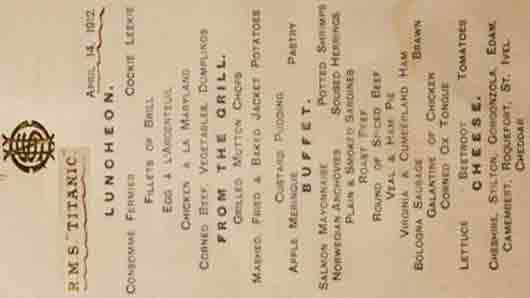 Если вторично переработать тонну бумаги, можно сэкономить: 
10 взрослых деревьев, 
20 тысяч литров воды, 
240 литров горючего, 
1000 киловатт-часов электричества.
¼  часть всего мусора- бумажные отходы.
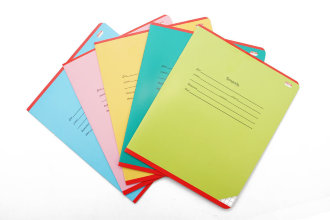 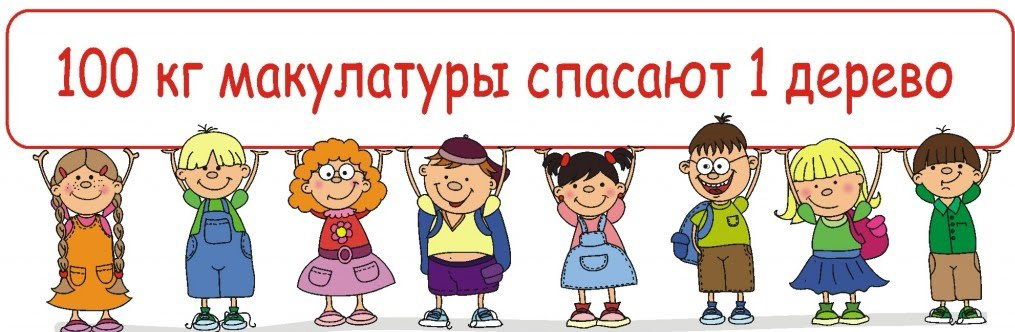 1 тонна бумаги-30 000 ученических тетрадей.
История возникновениябумаги
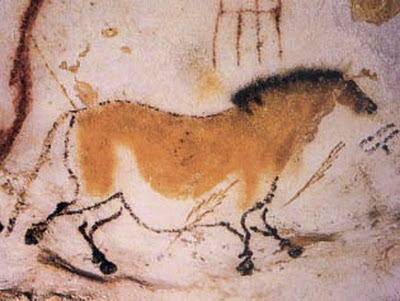 Пергамент                                                                              Берёста
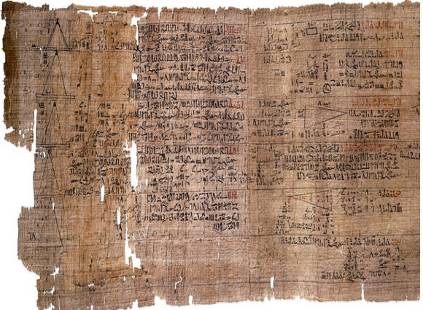 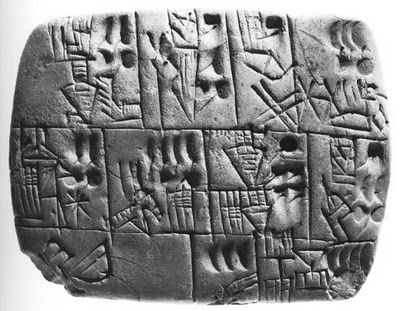 Папирус
Рисунки на стенах
Глиняные таблички
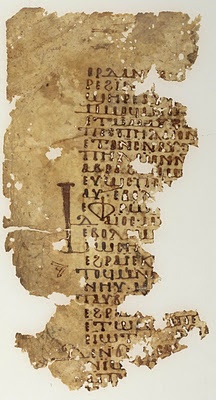 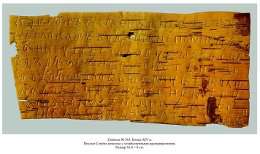 «Родина» бумаги
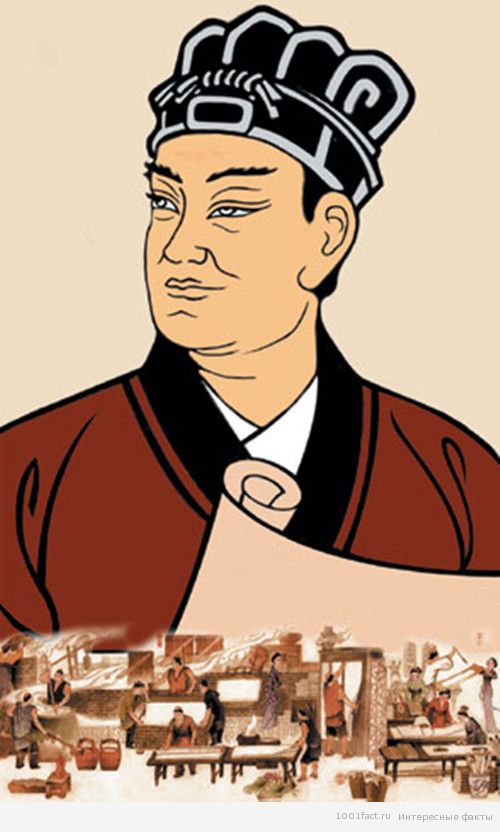 Бумагу изобрел в древнем Китае Цай Лунь.
Из чего изготавливали бумагу
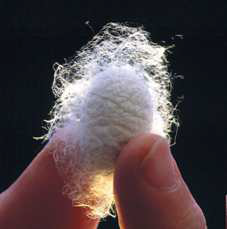 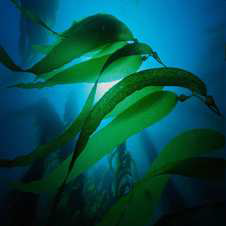 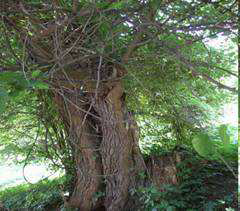 тутовое дерево
кокон шелкопряда
водоросли
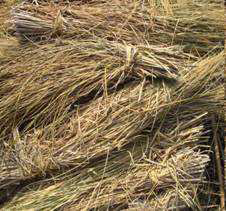 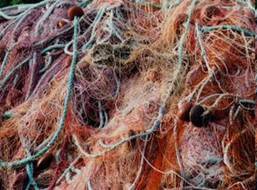 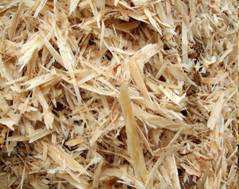 древесная стружка
рисовая солома
рыболовные сети
Осы – изобретатели бумаги?
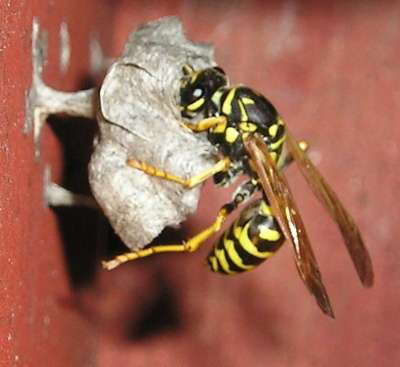 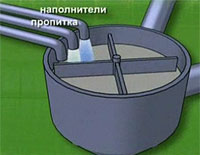 Изготовление бумаги
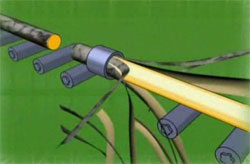 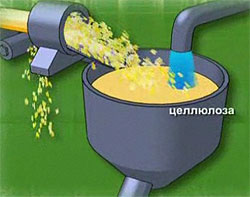 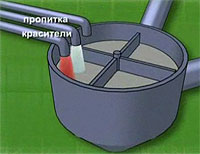 Варят , добавляют кислоту, наполнители, пропитку, красители.
Измельчают в щепки.
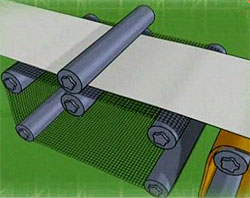 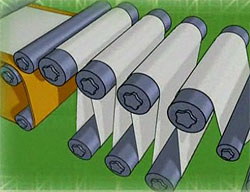 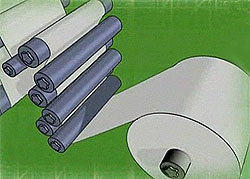 Одни валики отжимают воду, другие,  высушивают бумагу, третьи              
                      полируют и наматывают в огромный рулон.
Изготовление бумаги
Наши опыты проходили в несколько этапов:
1 этап
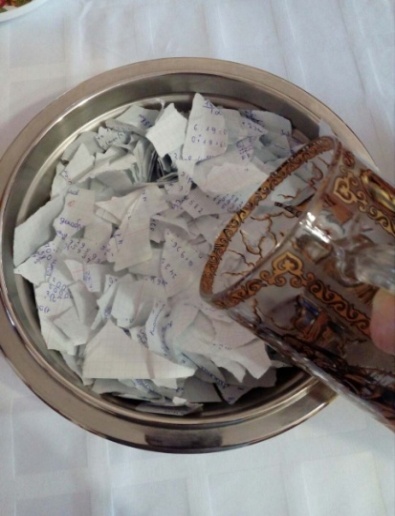 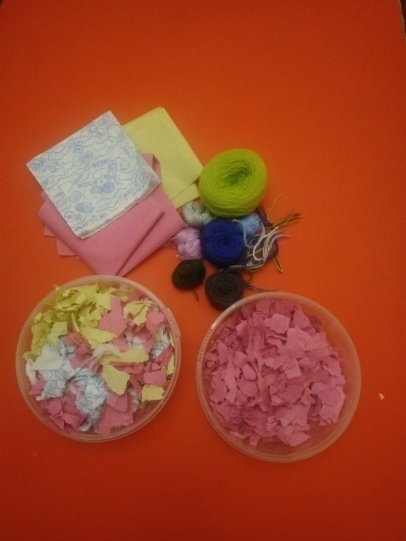 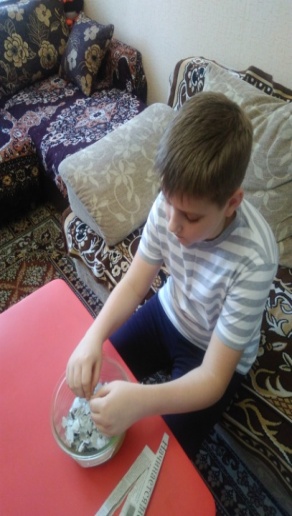 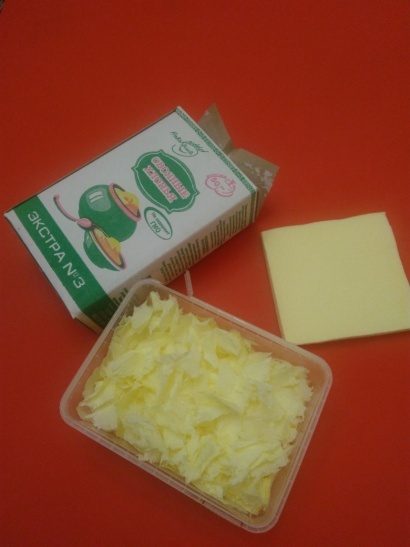 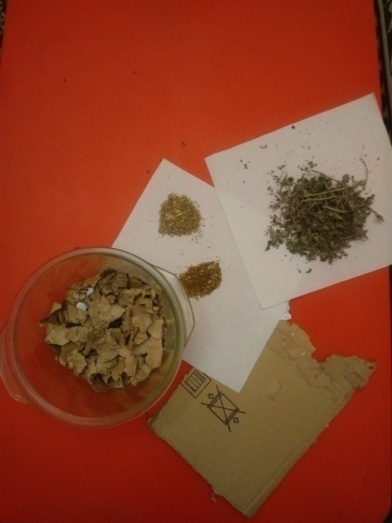 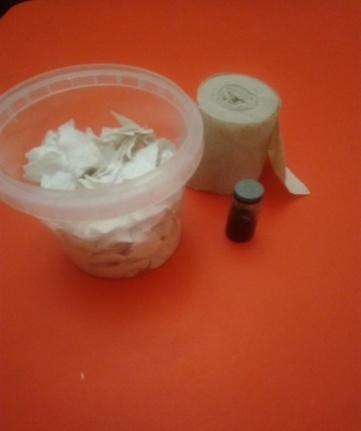 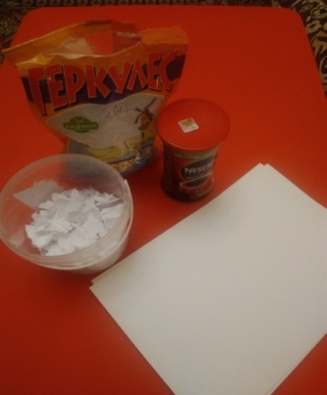 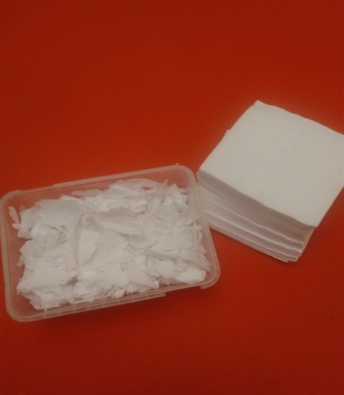 Изготовление бумаги
2 этап
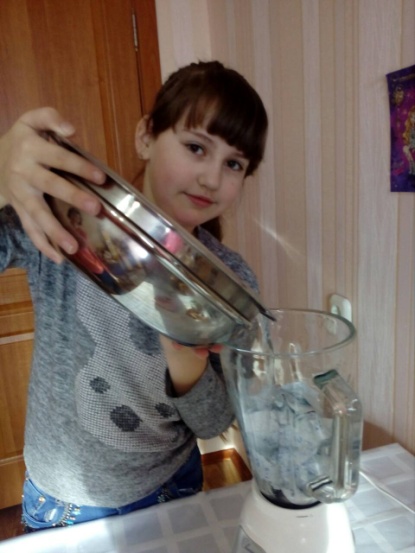 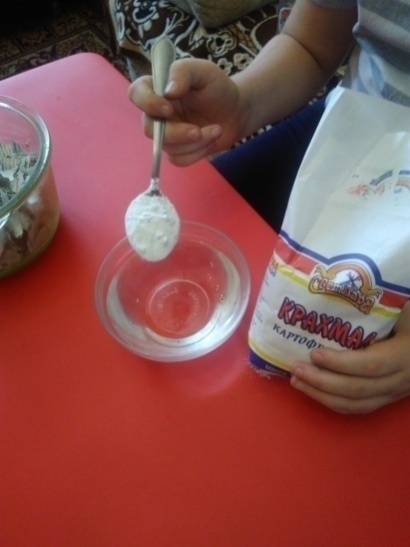 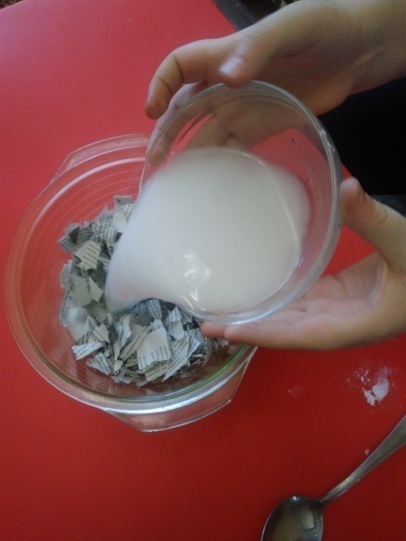 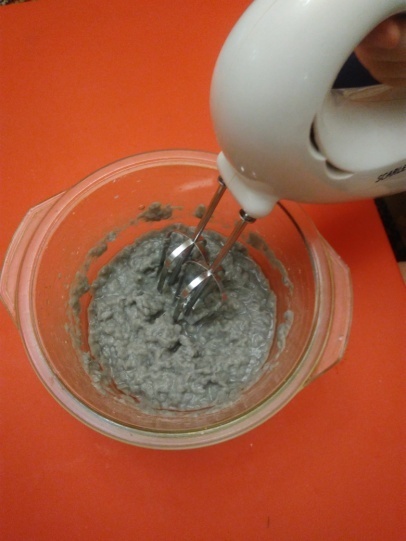 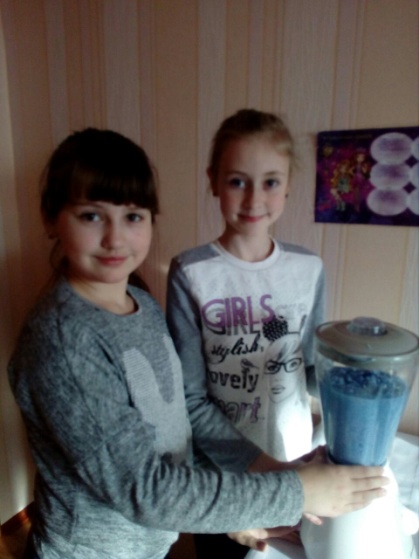 Изготовление бумаги
3 этап
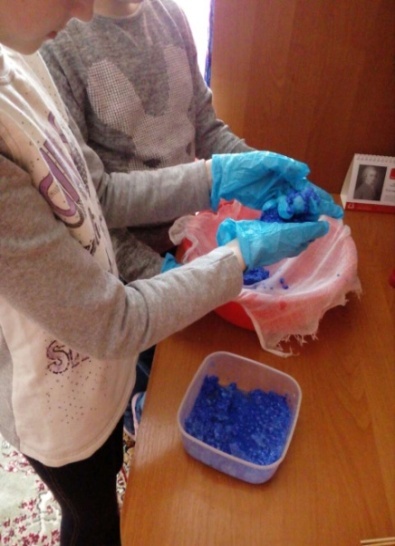 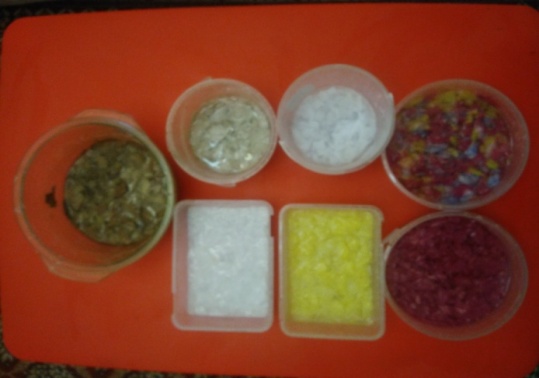 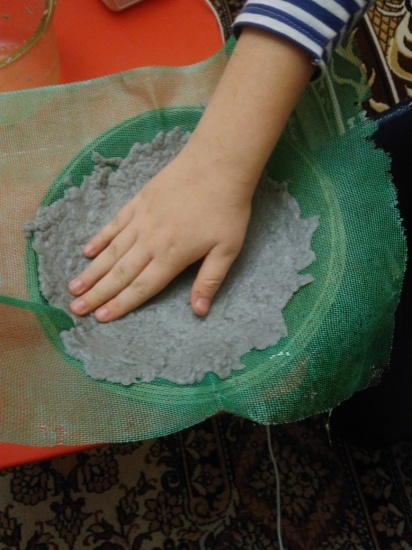 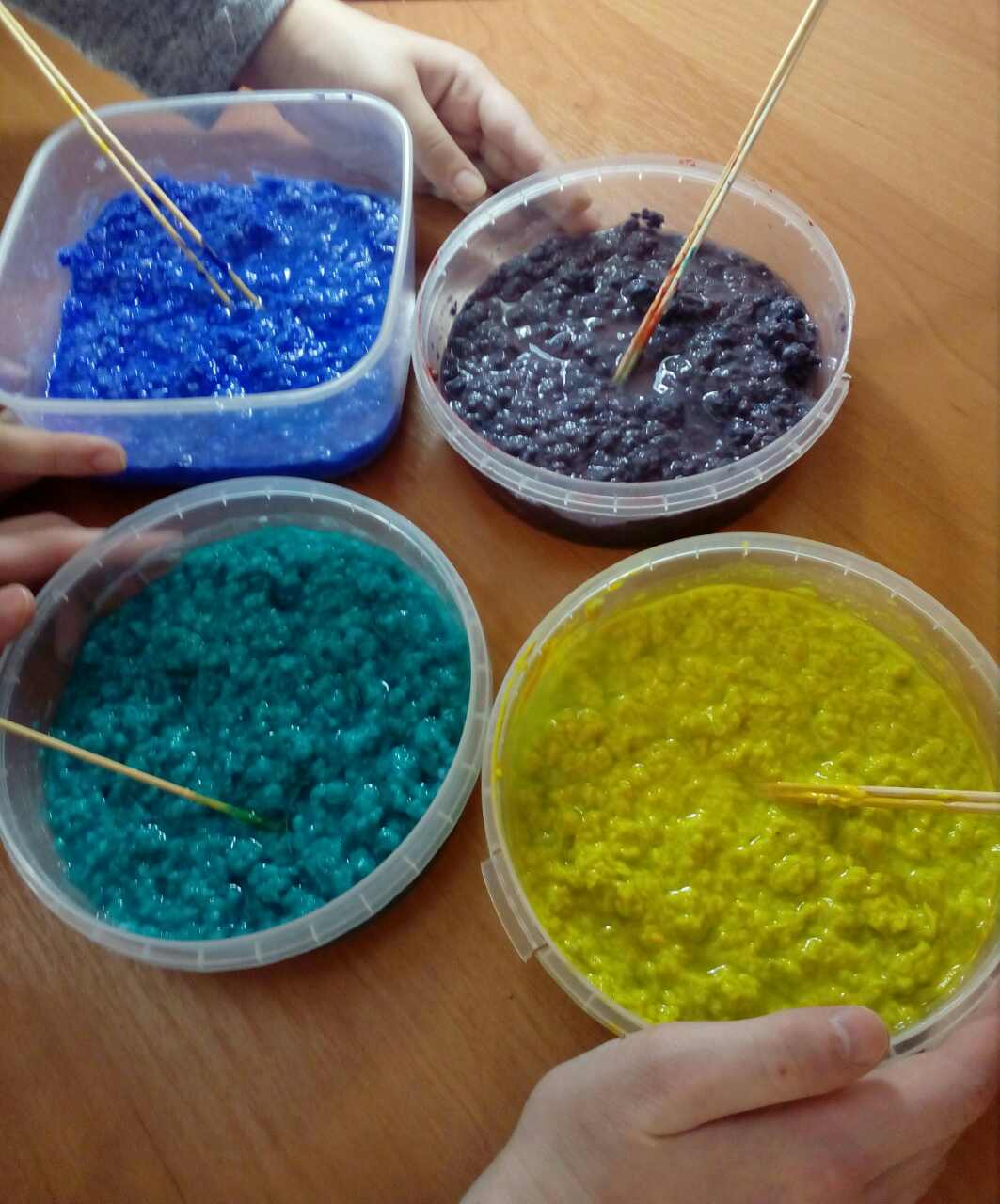 Изготовление бумаги
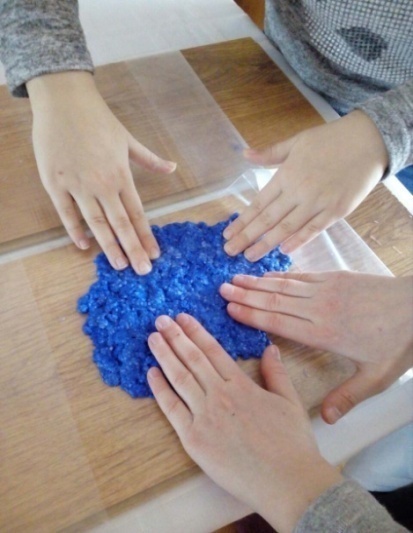 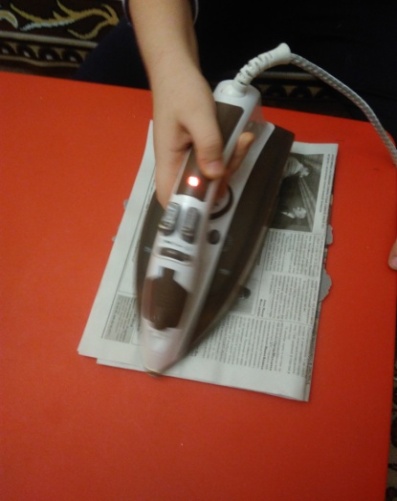 4-6  этап
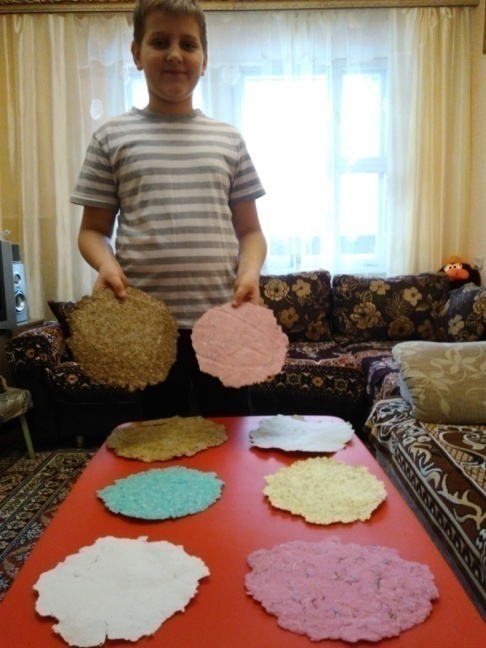 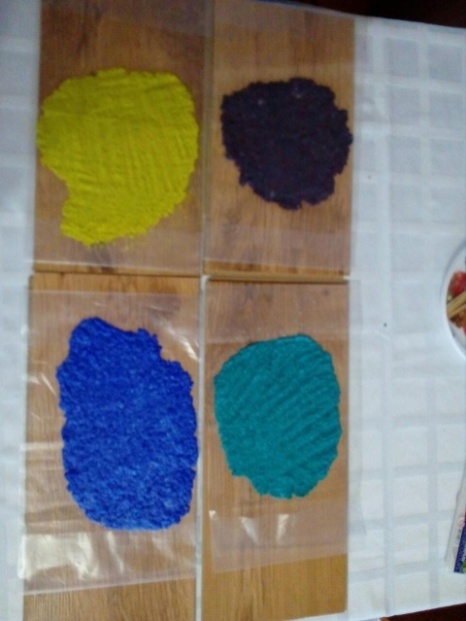 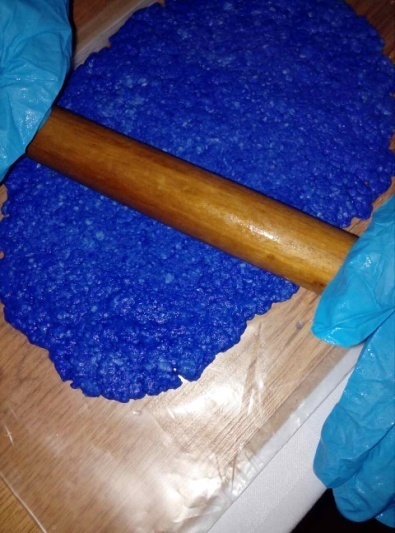 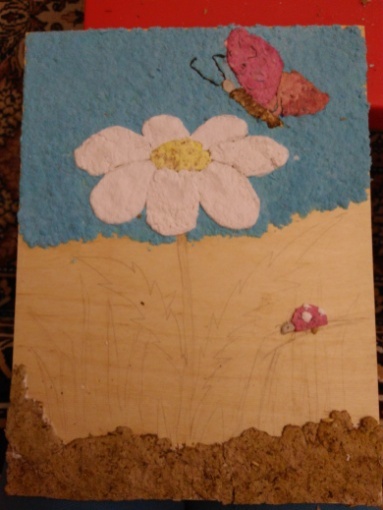 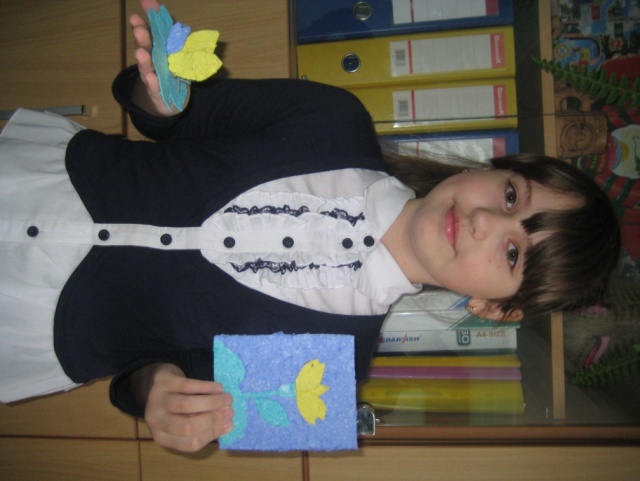 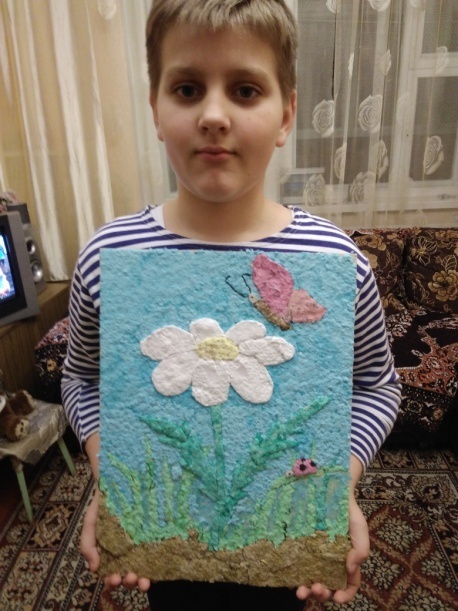 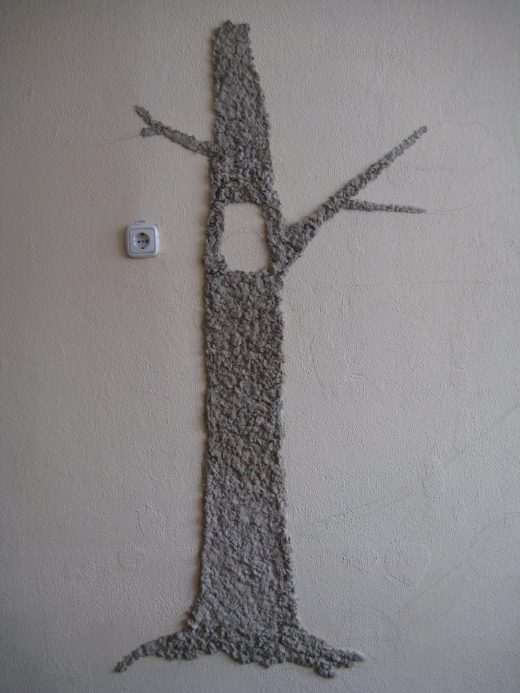 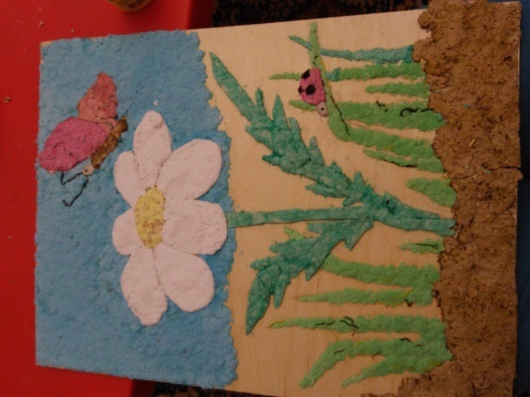 Папье-маше
1 этап
2 этап
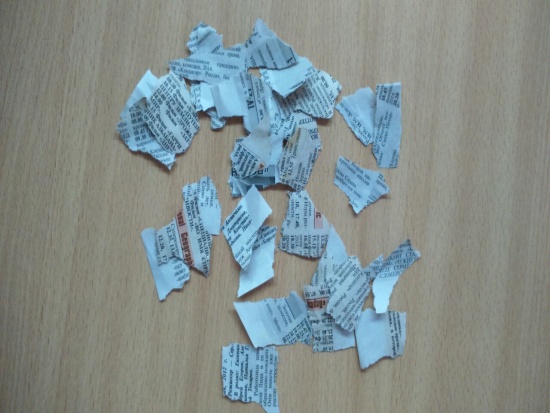 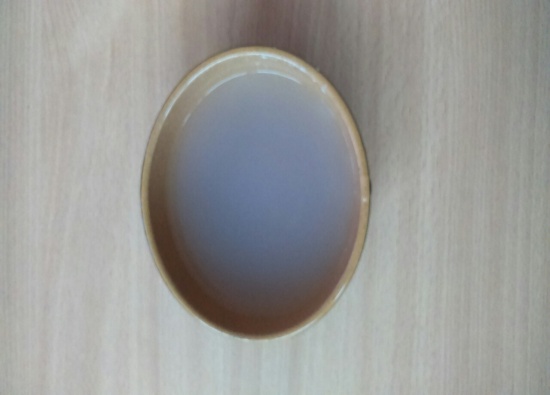 4 этап
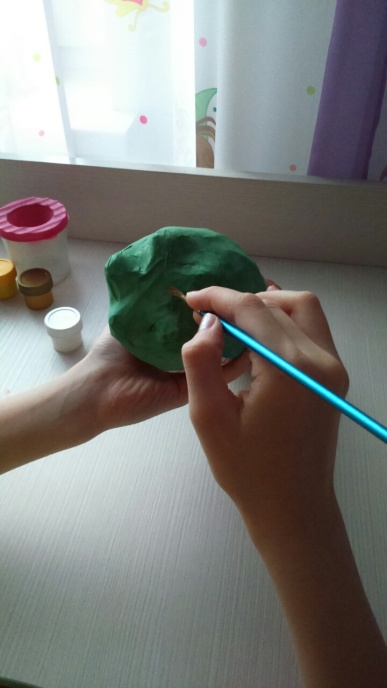 3 этап
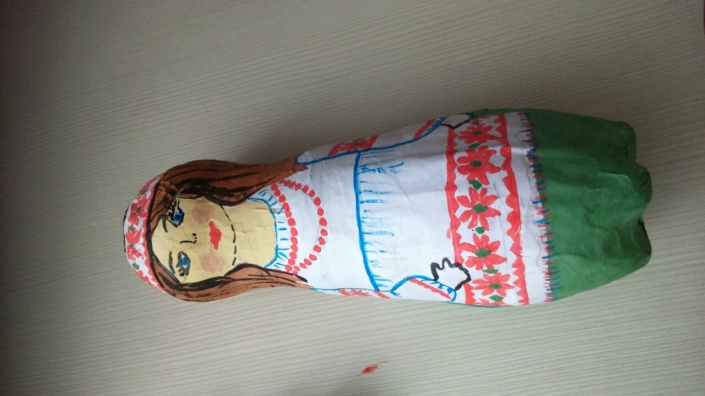 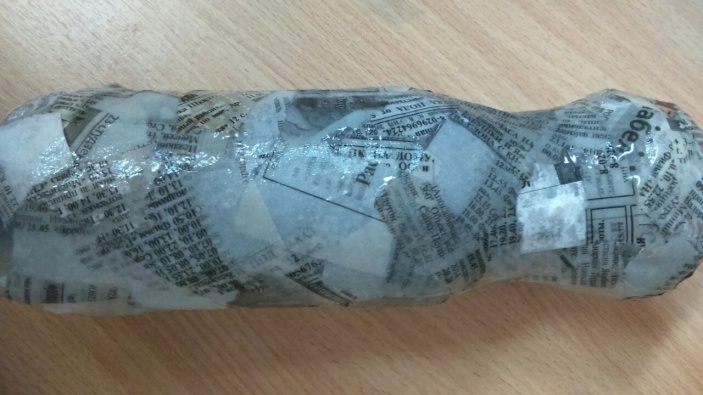 «Секреты бумажного листа»
Объект исследования: использованная бумага.
Предмет исследования: возможность вторичного использования бумаги в повседневной жизни и творчестве.
Цель: изготовить бумагу в домашних условиях и применить её в повседневной жизни и творчестве.
Задачи:
Найти интересные и необычные факты  о бумаге. 
Познакомиться с историей возникновения бумаги.
3.   Изготовить бумагу опытным путем в домашних условиях.
4.   Применить изготовленную бумагу и бумажные отходы в творческих работах.
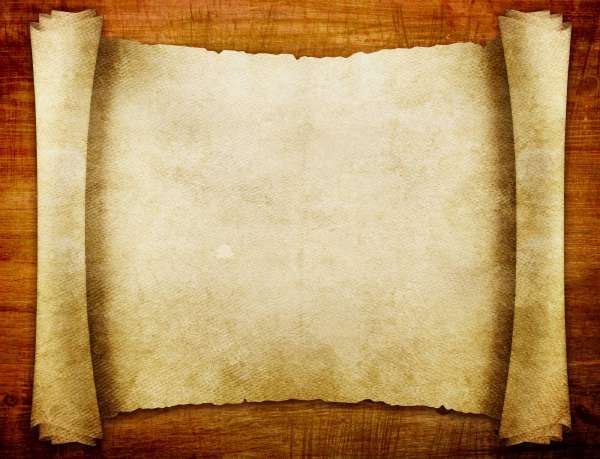 Приятно почувствовать себя одним из создателей бумажного листа.
 
“Рукотворная” бумага не похожа на бумагу машинной выделки: неравномерная по толщине,  менее гладкая,  слишком хрупкая — такая бумага не подойдет для печати. Но бумага ручного изготовления обладает одним неоспоримым достоинством — она эксклюзивна. С помощью такого привычного для нас листа бумаги люди создают настоящие произведения искусства. 
       А что у нас получилось, судите сами!
Спасибо за внимание !